Презентация по производственной практике
Якунова Кристина Александровна
Фармация
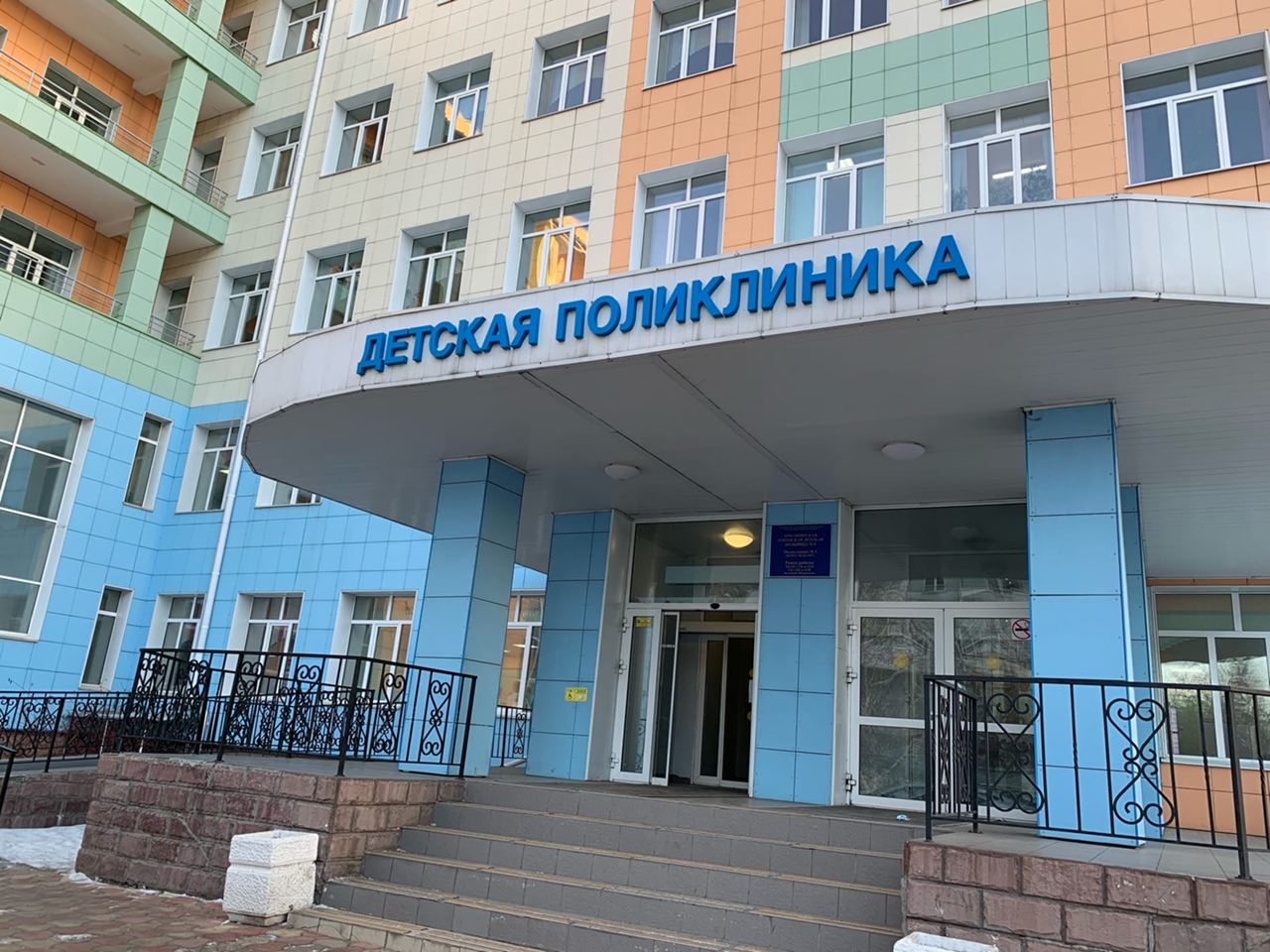 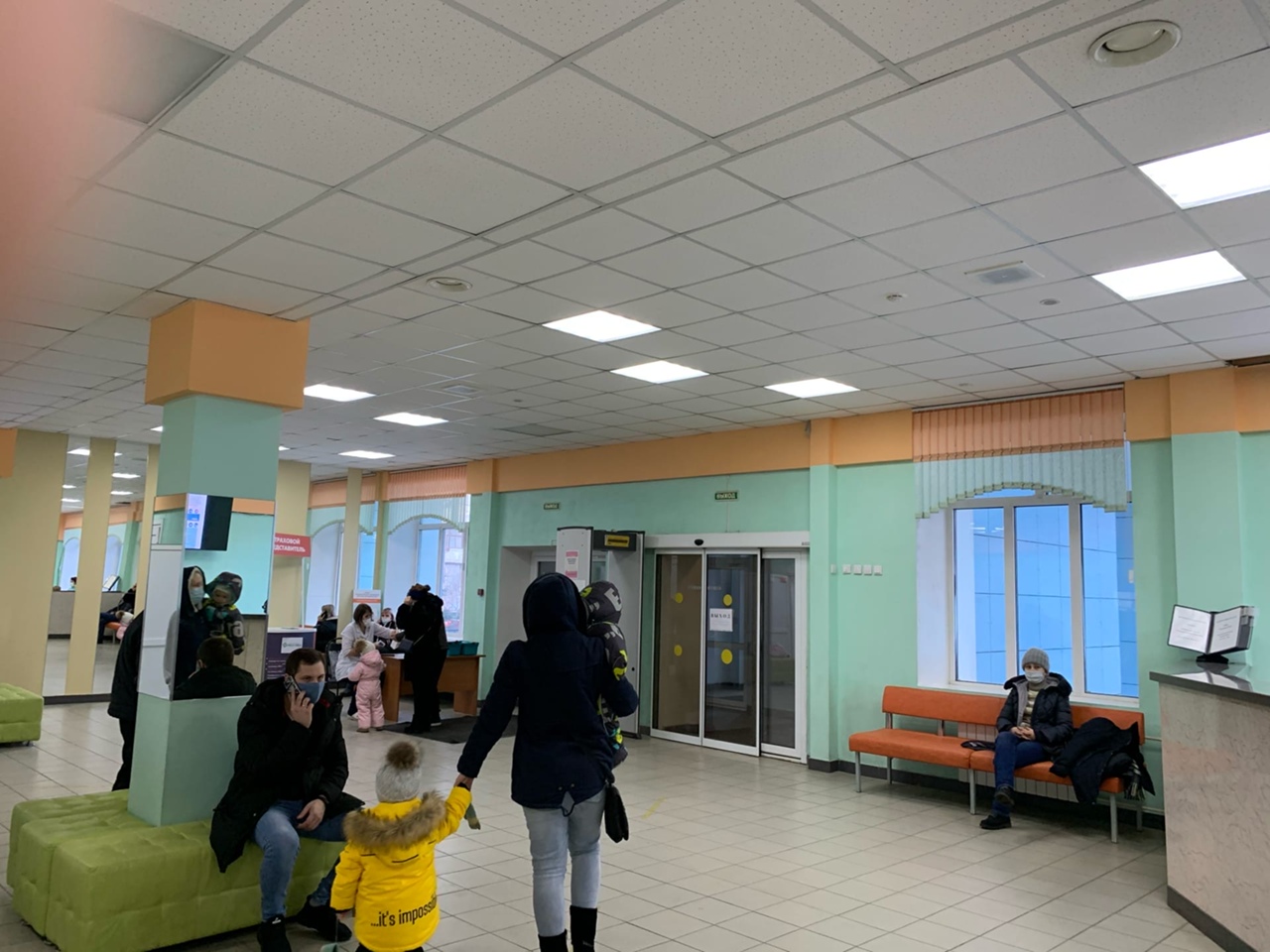 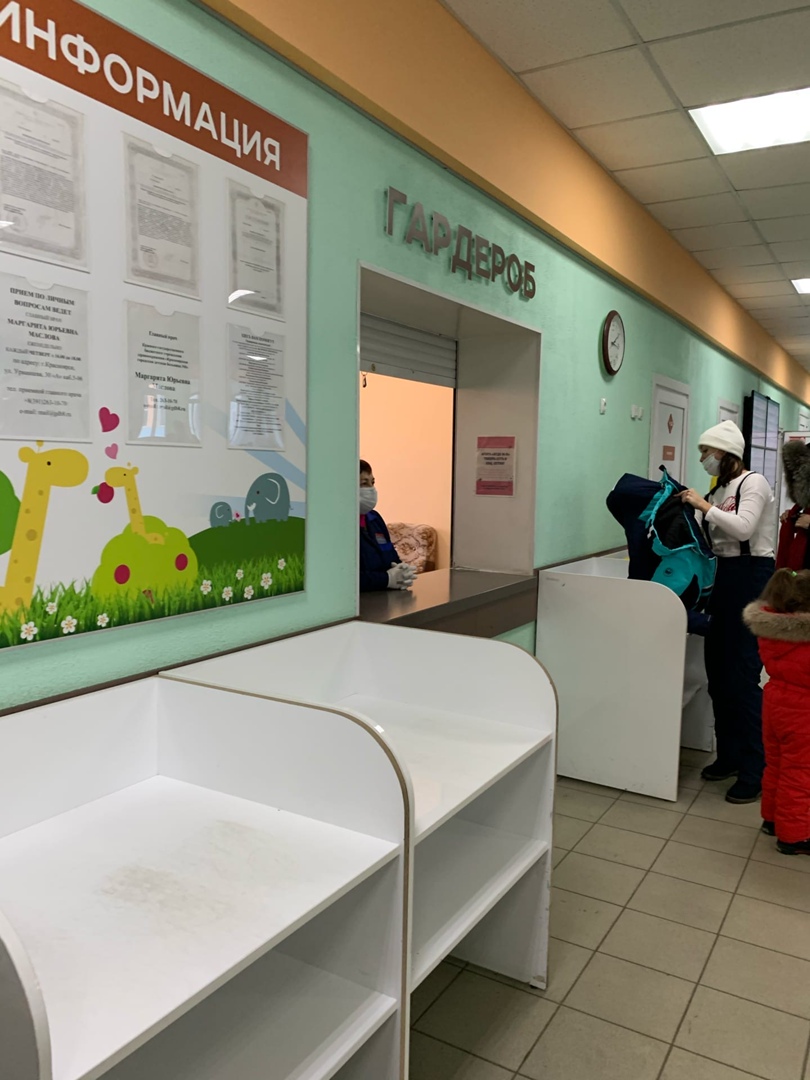 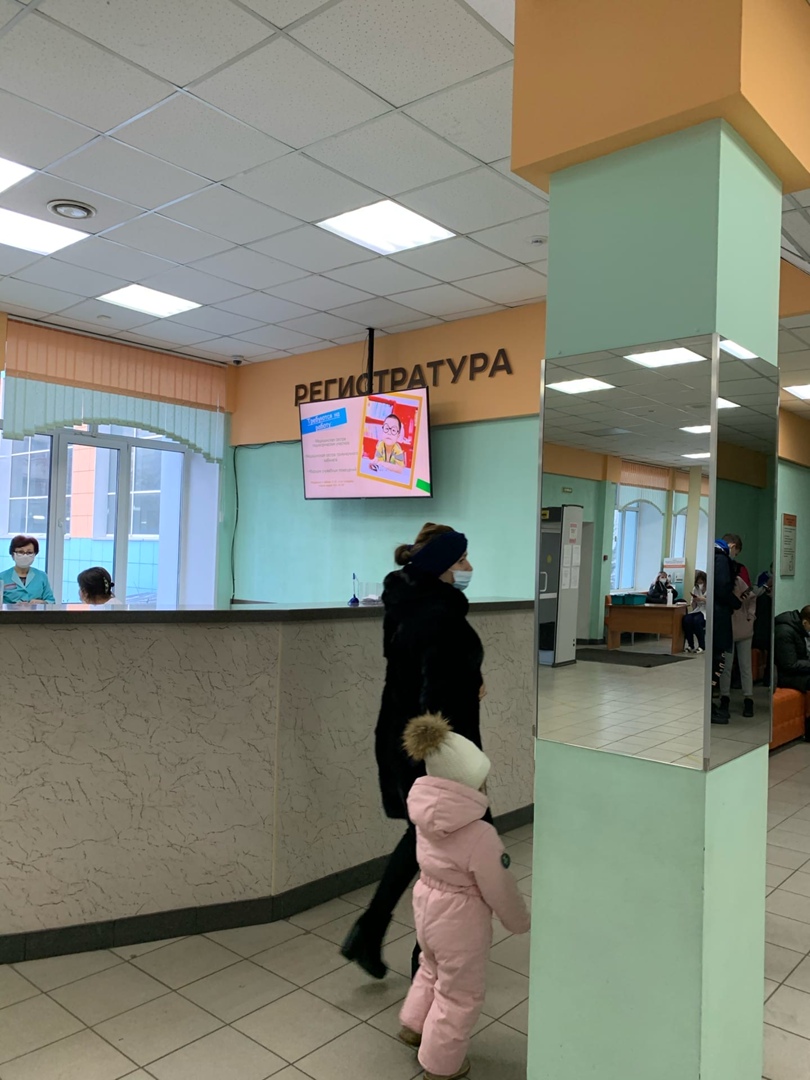 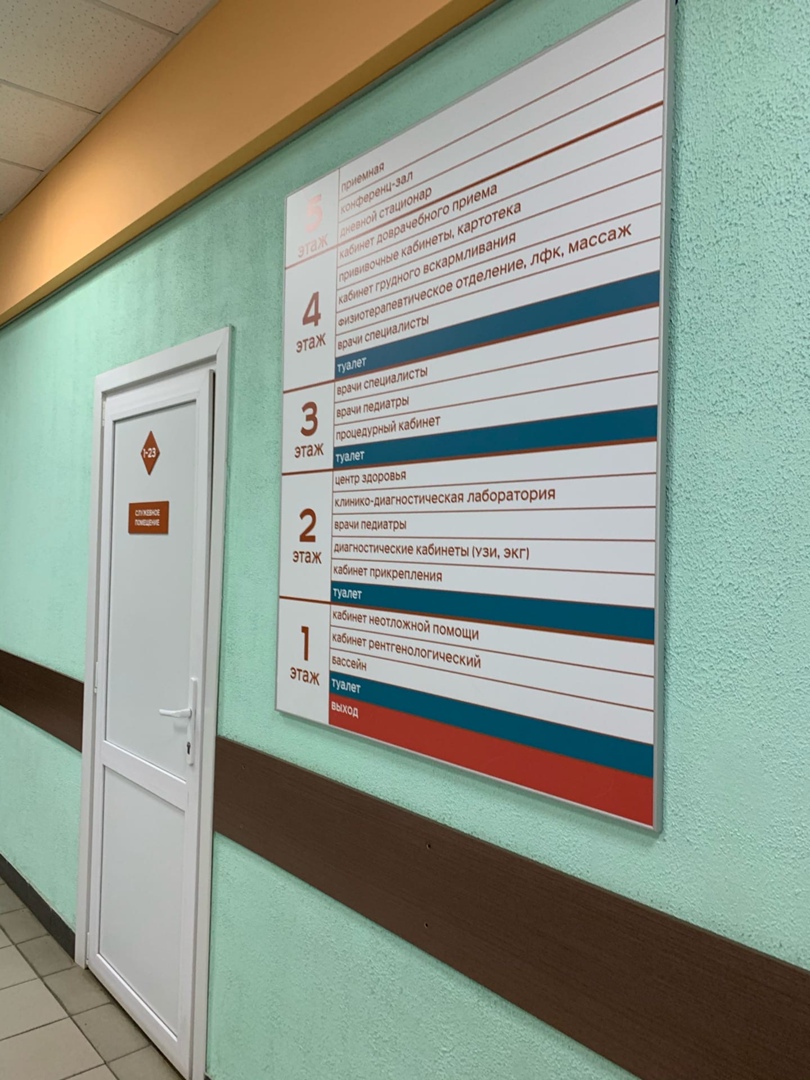 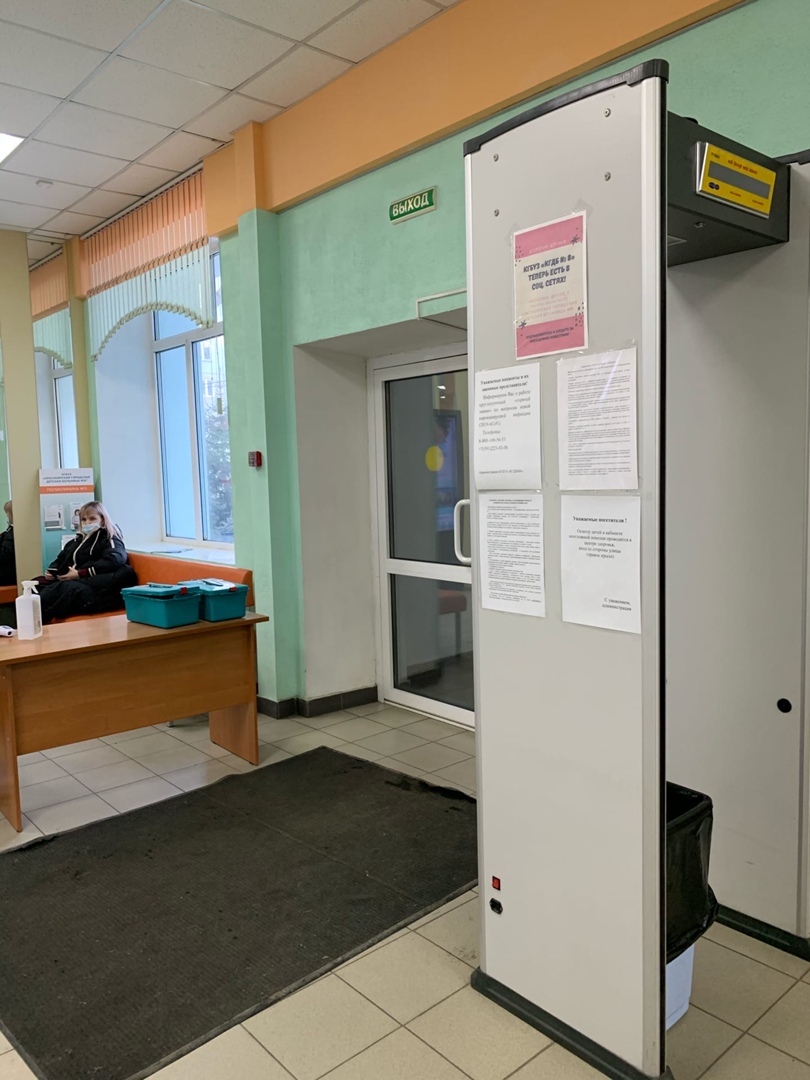